BIO201 FALL 2017Introduction to Biochemistry & Biotechnology
Lecture #8
2017-10-22
Lehninger 
Principles of Biochemistry
Chapter 8 
Nucleic Acids
Nucleic Acids
Nucleic Acids store all the information for biological processes
Cellular Processes
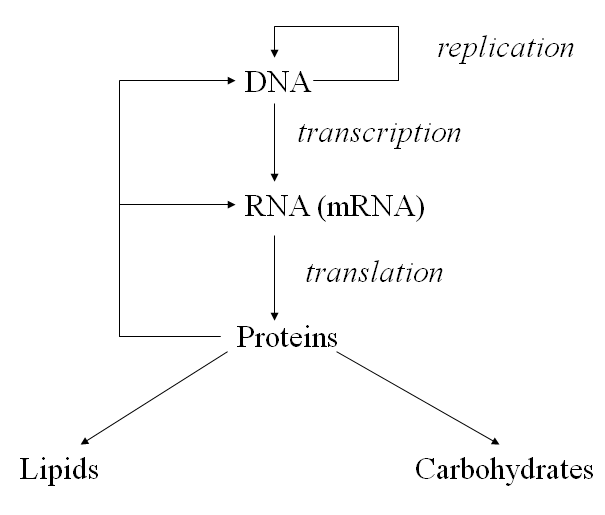 Q1. Which biomolecules store all the information to carry out all biological processes?
Nucleic Acids store all the information for biological processes
Gene
A segment of a DNA molecule that contains the information required for the synthesis of a functional biological product, whether protein or RNA, is referred to as a gene. 
A cell typically has many thousands of genes, and DNA molecules, not surprisingly, tend to be very large. The storage and transmission of biological information are the only known functions of DNA.
Q1. What is a gene?
Q2. What are the only known biological functions of DNA?
Nucleic Acids store all the information for biological processes
Types of RNAs
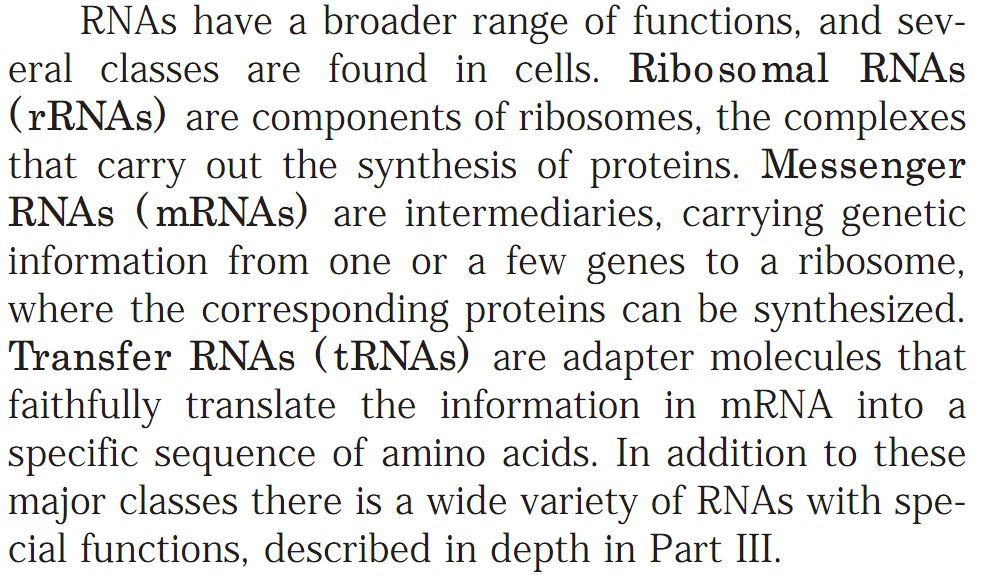 Q1. What is a gene?
Q2. What is the only known biological functions of DNA?
Nucleic Acids
Nucleotides are the constituents of Nucleic Acids
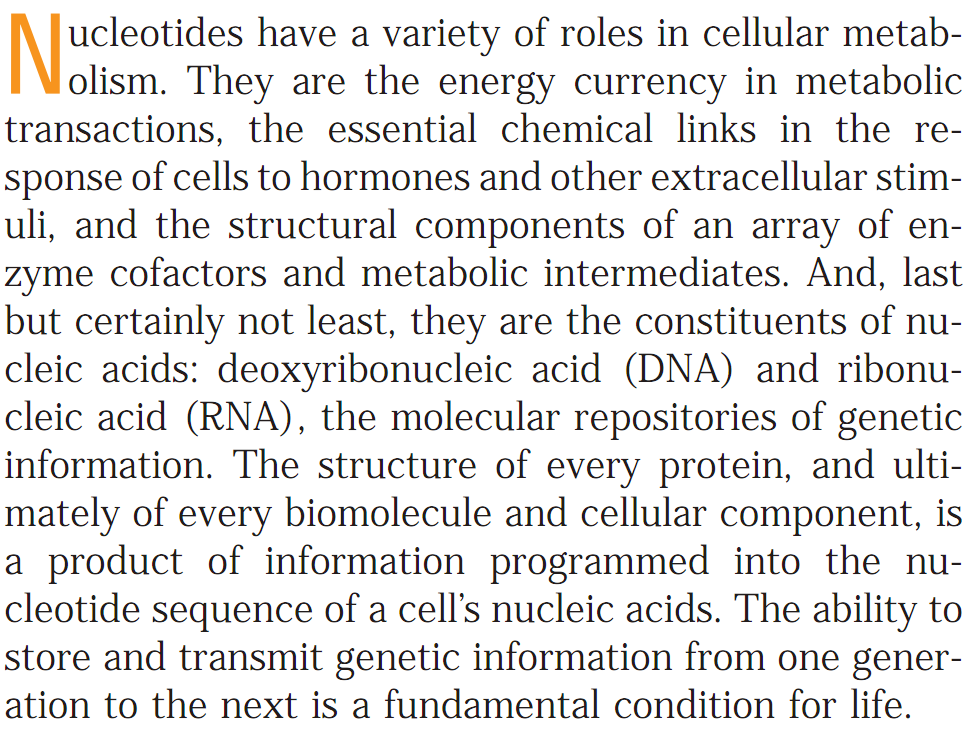 Q1. What is the most important function of nucleotides in cells?
Nucleic Acids
Nucleotides
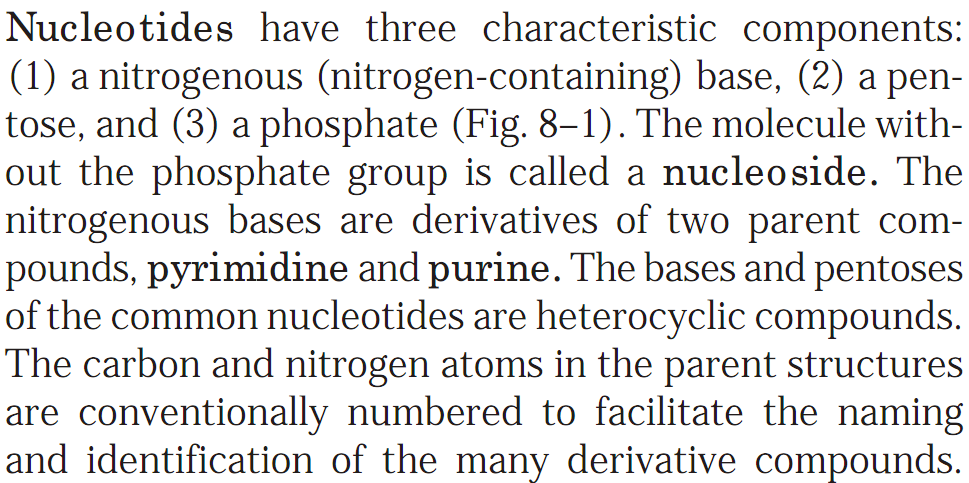 Q1. What are the three components of nucleotides?
Q2. What is a nucleoside? 
Q3. Name the two parent compounds from which the nucleotide bases are derived.
Nucleic Acids
Nucleotides
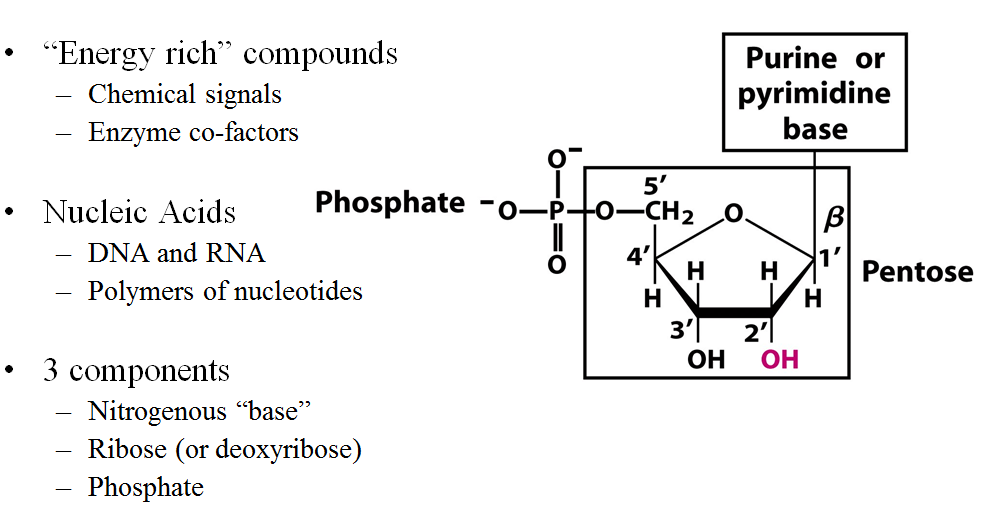 Q1. Draw the general structure of nucleotides.
Q2. What are the two different types of nucleic acids present in cells?
Nucleic Acids
The Bases of Nucleotides
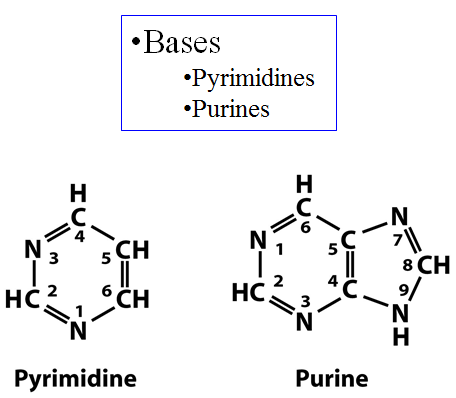 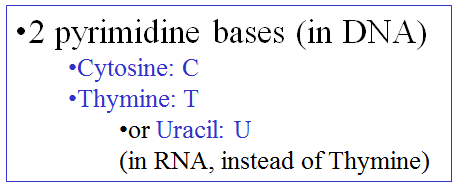 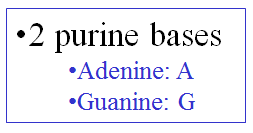 Q1. Draw the structures of pyrimidine and purine. 
Q2. What are the pyrimidine bases in cells? 
Q3. What are the purine bases in cells?
Nucleic Acids
Structures of the Bases of Nucleotides
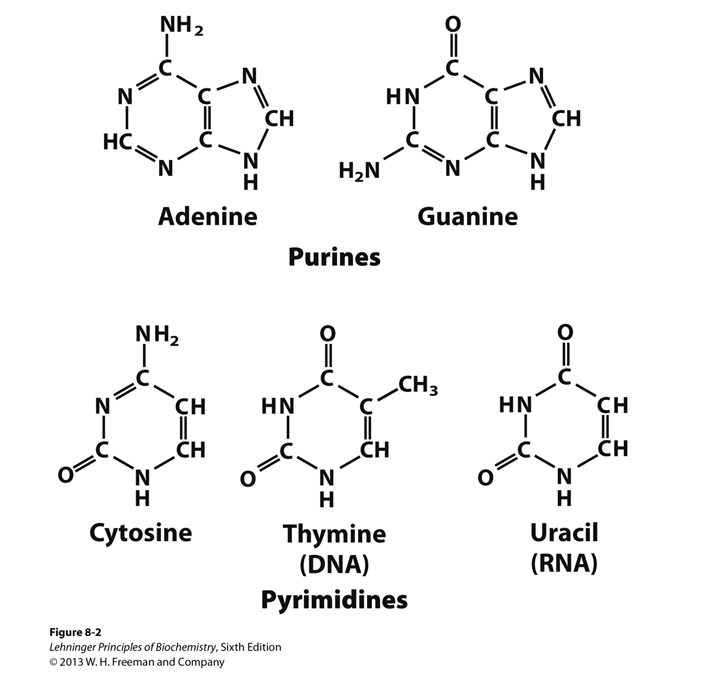 Q1. Draw the structures of the purine bases of cells. 
Q2. Draw the structures of pyrimidine bases of cells.
Nucleic Acids
Structures of the Deoxyribonucleotides
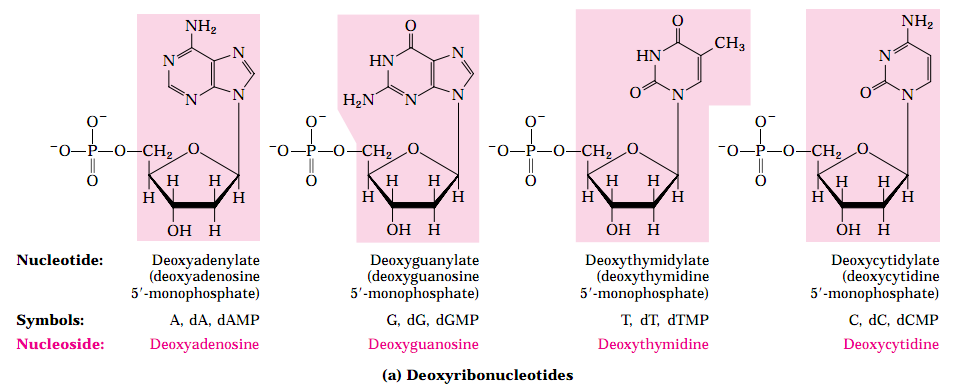 Q1. Draw the structures of deoxyribonucleotides.
Nucleic Acids
Structures of the Ribonucleotides
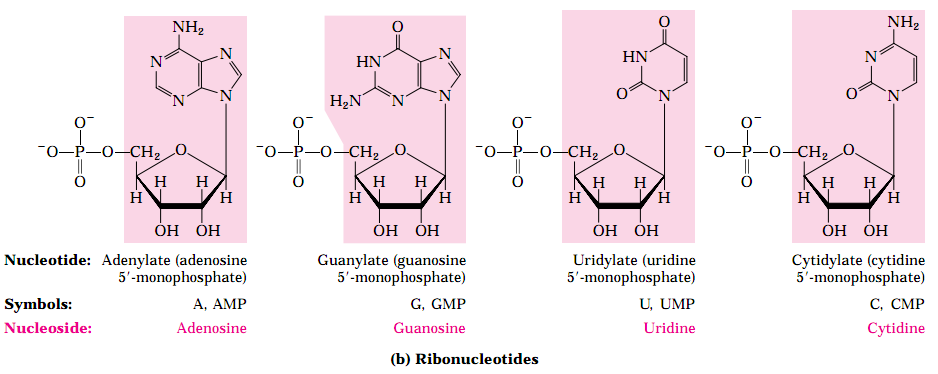 Q1. Draw the structures of ribonucleotides.
Nucleic Acids
Structures of the Ribonucleotides
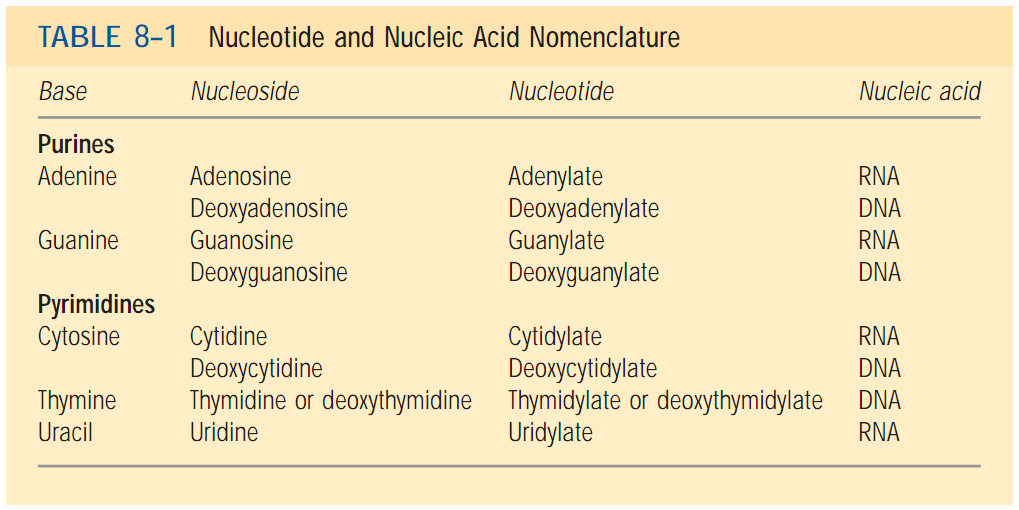 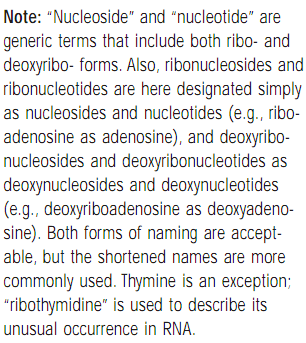 Example:
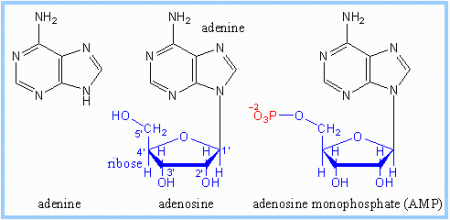 A Nucleotide
Q1. Draw the structures of a base, a nucleoside, a nucleotide.
A Nucleoside
A Base
https://selfhacked.com/2015/10/06/about-adenosine-and-the-adenosine-deaminase-gene-rs73598374/
Nucleic Acids
Structures of the Ribonucleotides
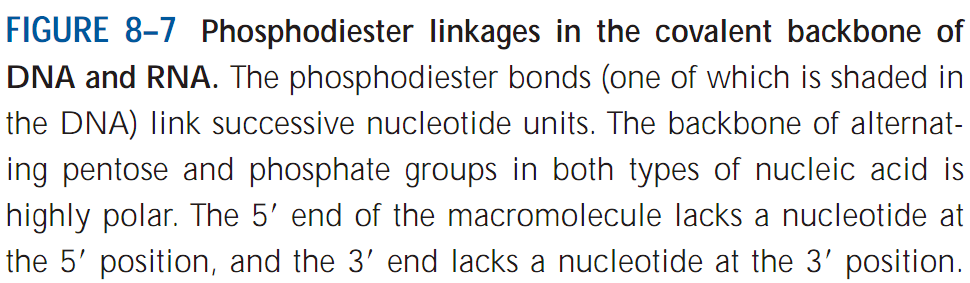 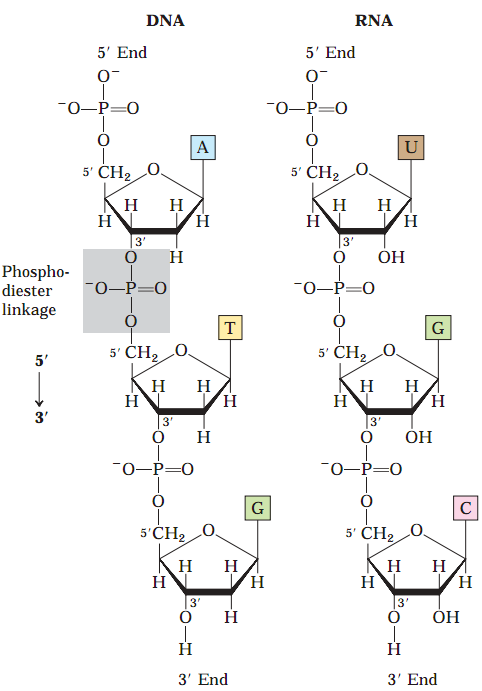 Q1. Diagrammatically show the phosphodiester linkages in the covalent backbone of DNA and RNA.
Nucleic Acids
Structures of the Ribonucleotides
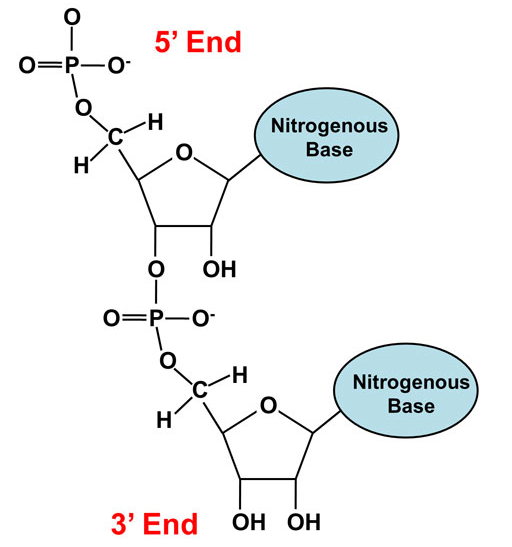 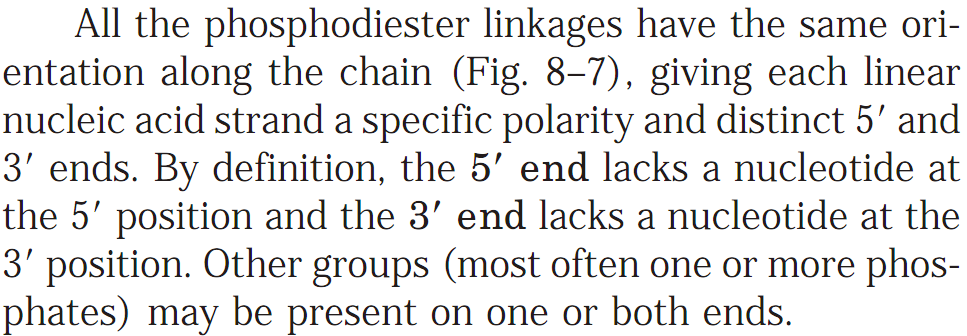 https://dlc.dcccd.edu/biology1-3/nucleic-acid
Q1. Diagrammatically show the 5’-end and 3’-end of nucleic acids.
Nucleic Acids
Hydrolysis of RNA
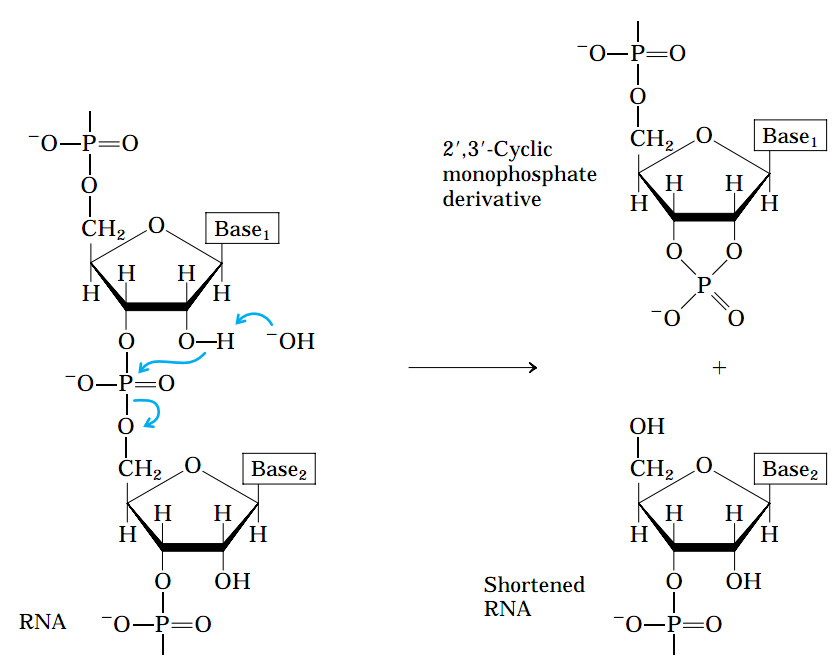 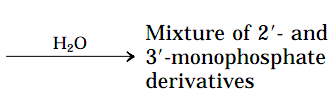 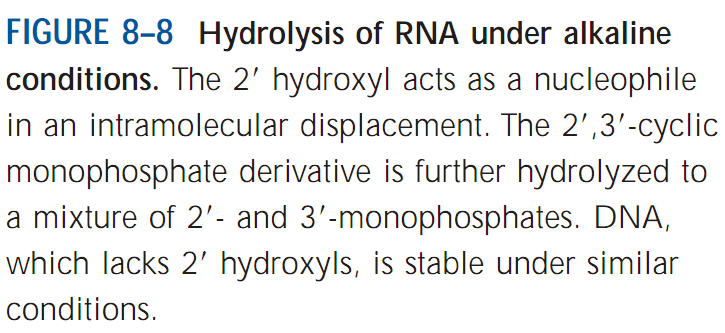 Q1. Diagrammatically show the hydrolysis of RNA in an alkaline condition.
Nucleic Acids
Oligonucleotides and Polynucleotides
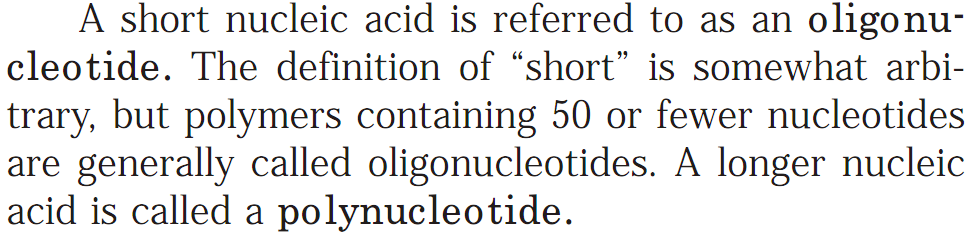 Example of an oligonucleotide:
Example of a polynucleotide:
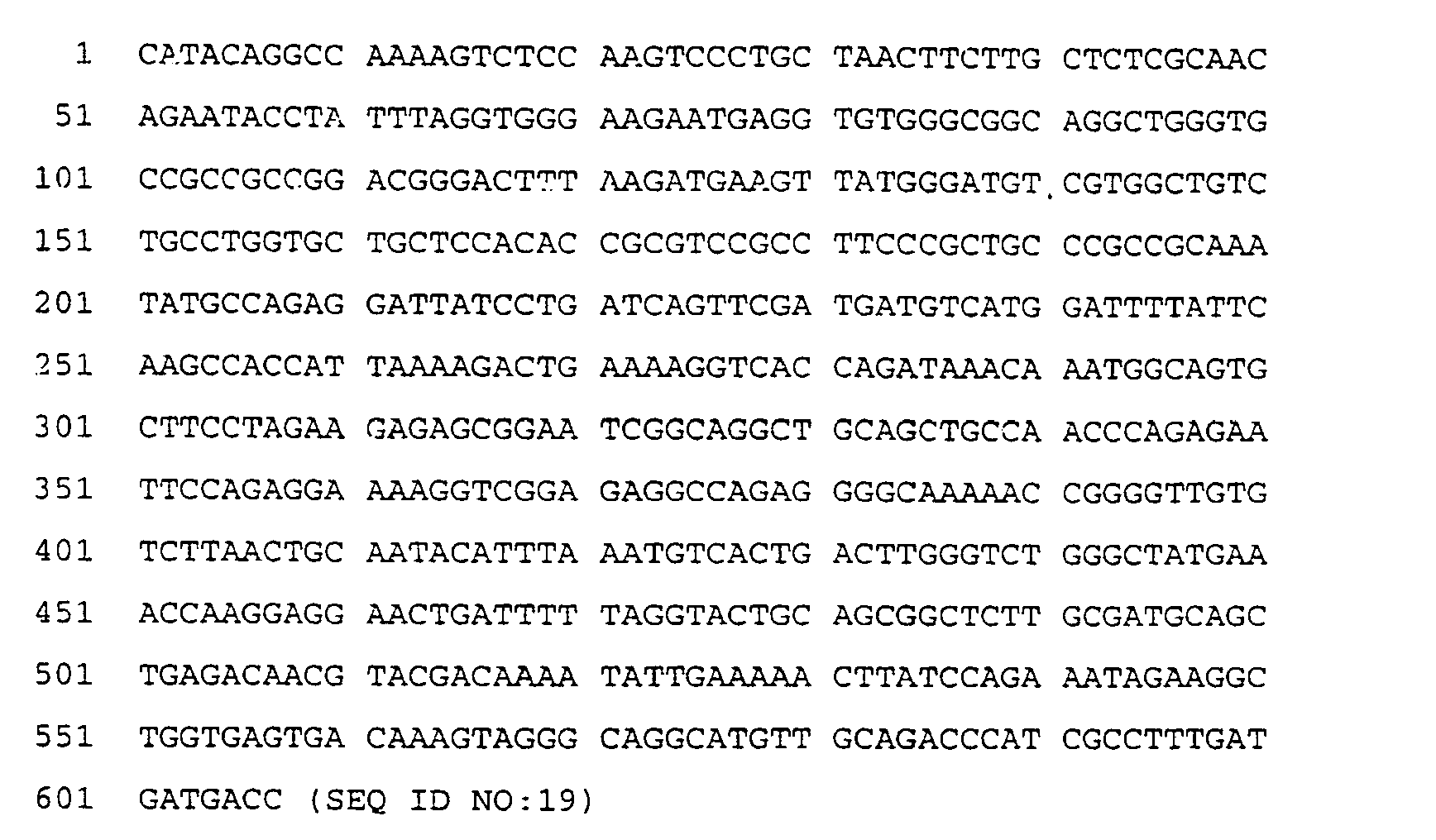 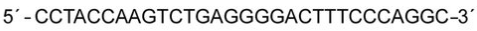 Q1. What are oligonucleotides and polynucleotides? 
No question about the examples in the exam.
Nucleic Acids
Hydrogen bonding patterns in base pairs of DNA
In DNA, adenine and thymine bases make two hydrogen bonds, whereas guanine and cytosine make three hydrogen bonds.
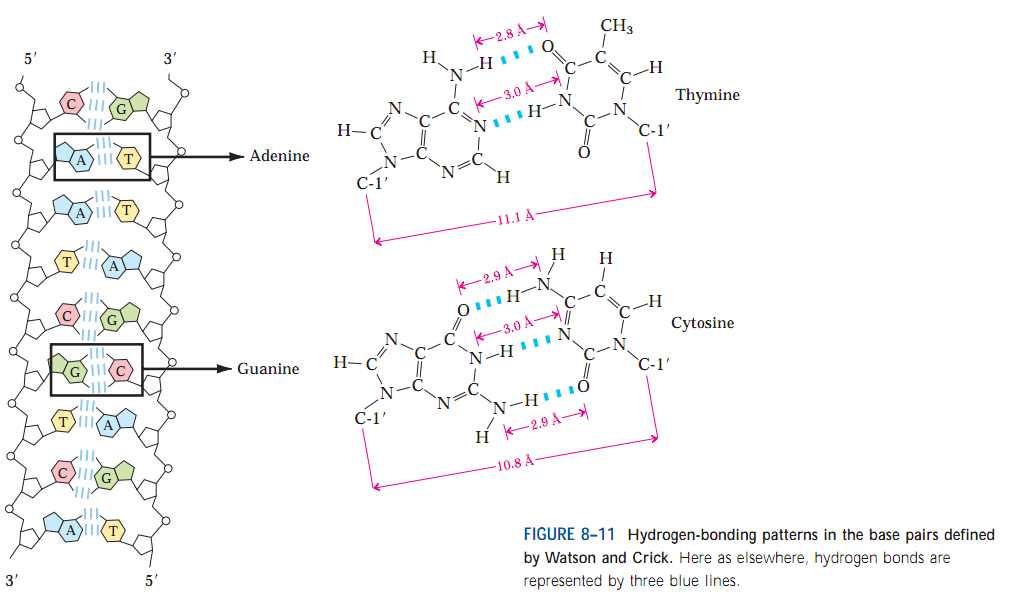 Q1. How many H bonds between A & T, G & C in DNA?
No question on the images of this slide in exam.
Nucleic Acids
DNA is a double helix
Rosalind Franklin, while working in the lab of Maurice Wilkins, took the first X-ray diffraction image of DNA.
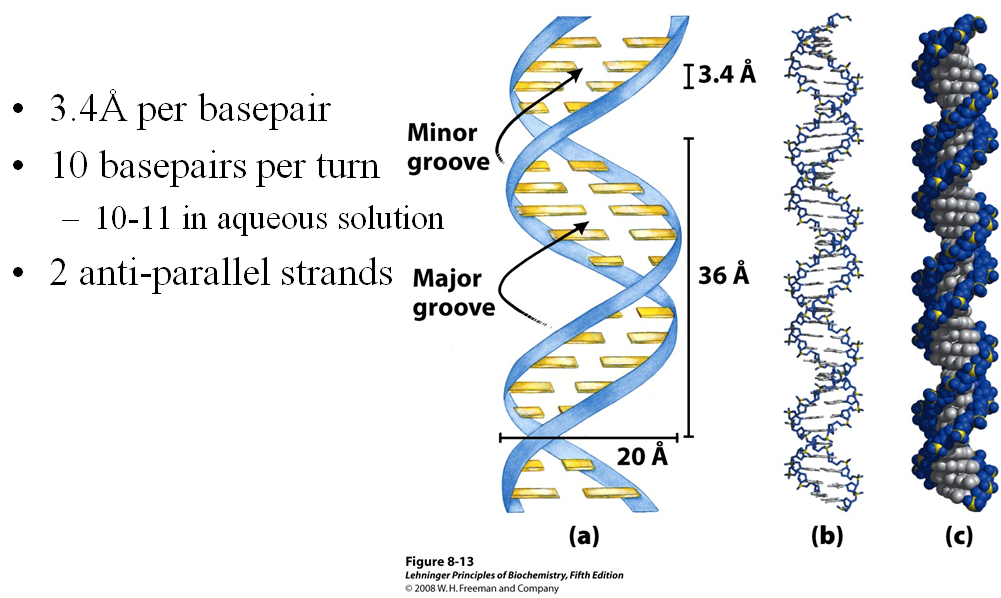 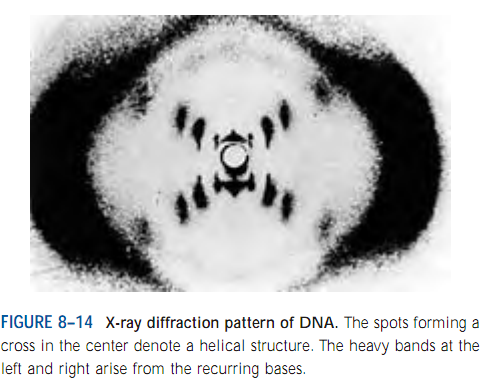 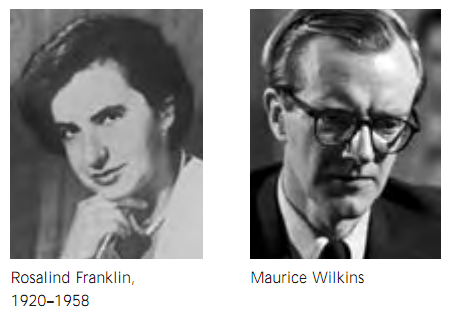 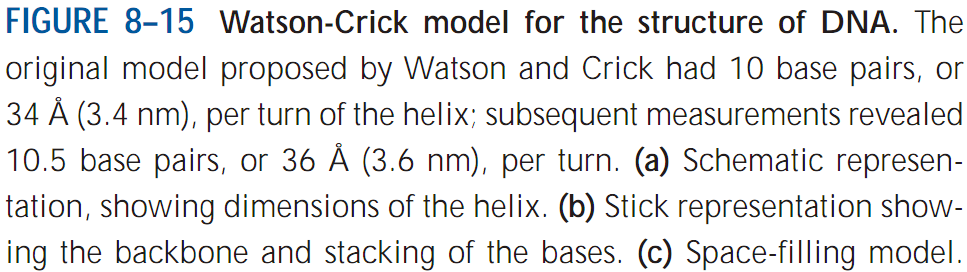 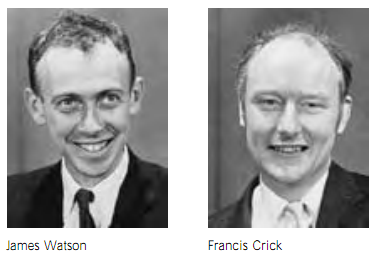 Q1. Who took the first X-ray diffraction image of DNA?
Q2. What type of helix is present in DNA?
No question on the images of this slide in exam.
Nucleic Acids
DNA strands are complementary
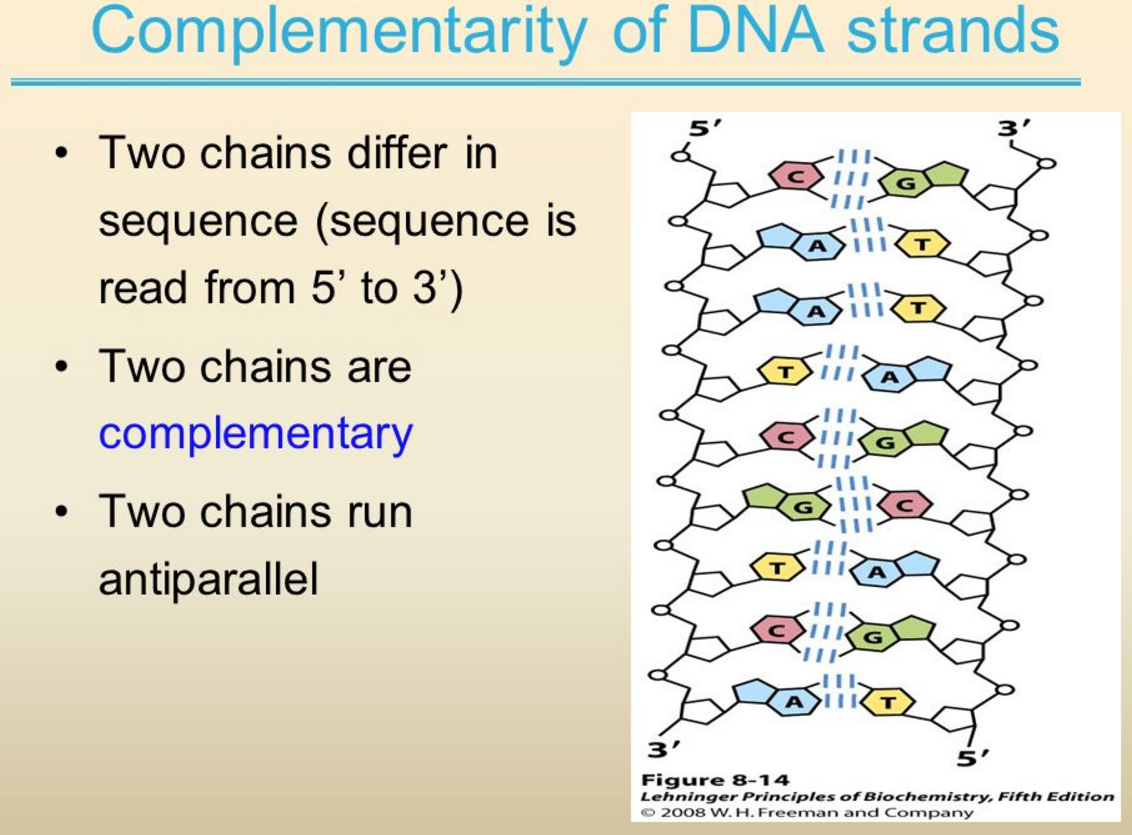 Q1. Are the two strands of DNA complementary?
Q2. Are the two strands of DNA differ in sequence?
No question on the images of this slide in exam.
Nucleic Acids
Certain DNA sequences adopt unusual structure: Palindromes, Mirror repeats
A rather common type of DNA sequence is a palindrome. A palindrome is a word, phrase, or sentence that is spelled identically read either forward or backward; two examples are ROTATOR and NURSES RUN. 
The term is applied to regions of DNA with  inverted repeats of base sequence having twofold symmetry over two strands of DNA (Fig. 8–20).
When the inverted repeat occurs within each individual strand of the DNA, the sequence is called a  mirror repeat.
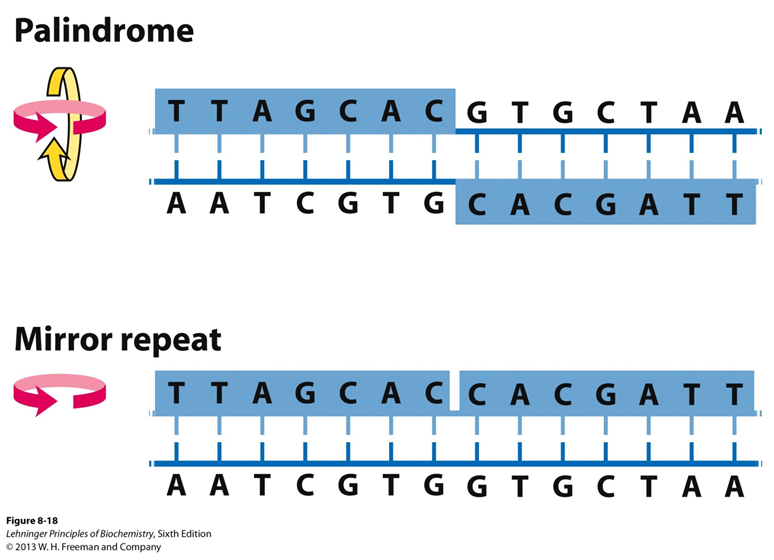 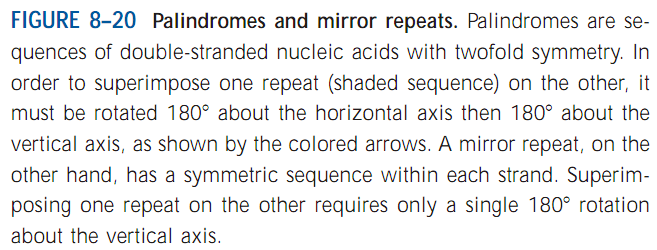 Q1. What is palindrome and mirror repeat of DNA?
Nucleic Acids
Certain DNA sequences adopt unusual structure: Hairpin structure
A single DNA strand with a self-complementary sequences can form a hairpin structure.
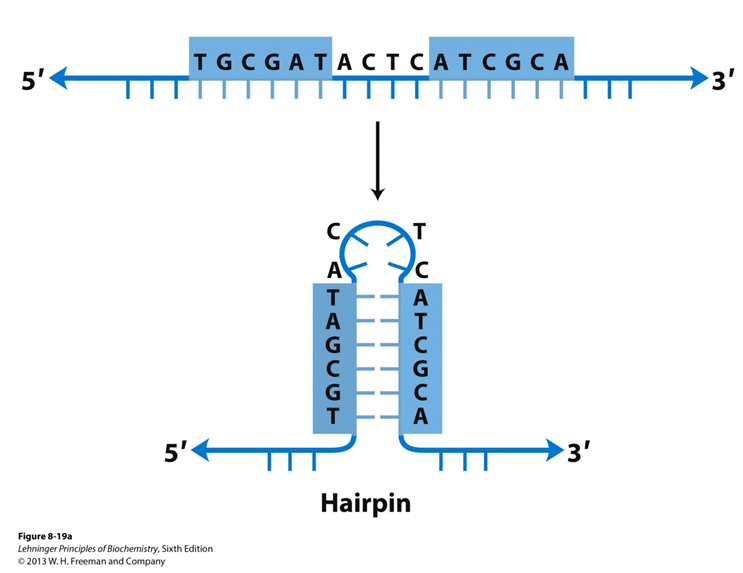 Q1. What is hairpin structure of DNA?
Nucleic Acids
Certain DNA sequences adopt unusual structure: Cruciform structure
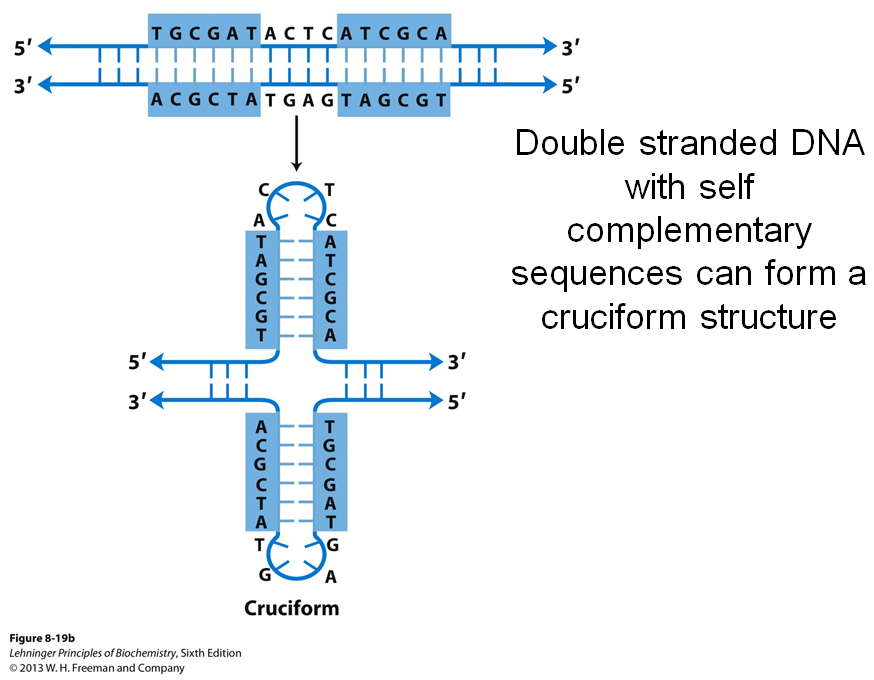 Q1. What is cruciform structure of DNA?
Nucleic Acids
Messenger RNAs (mRNAs) code for polypeptide chains
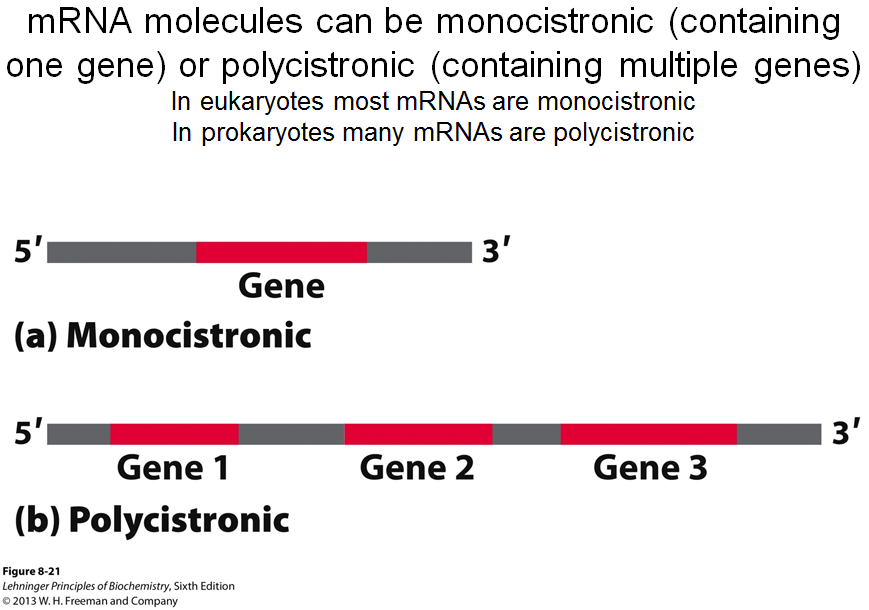 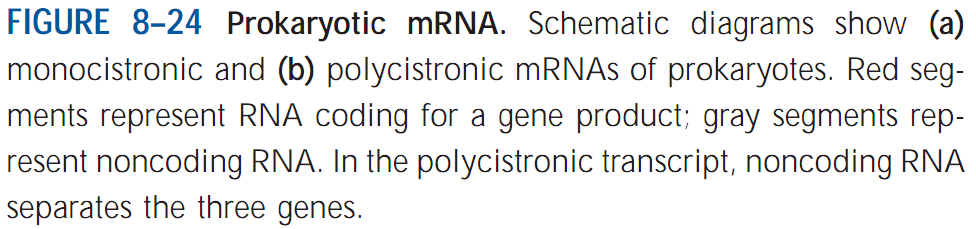 Q1. What is the difference between monocistronic and polycistronic mRNAs?
Nucleic Acids
RNAs can form secondary structures
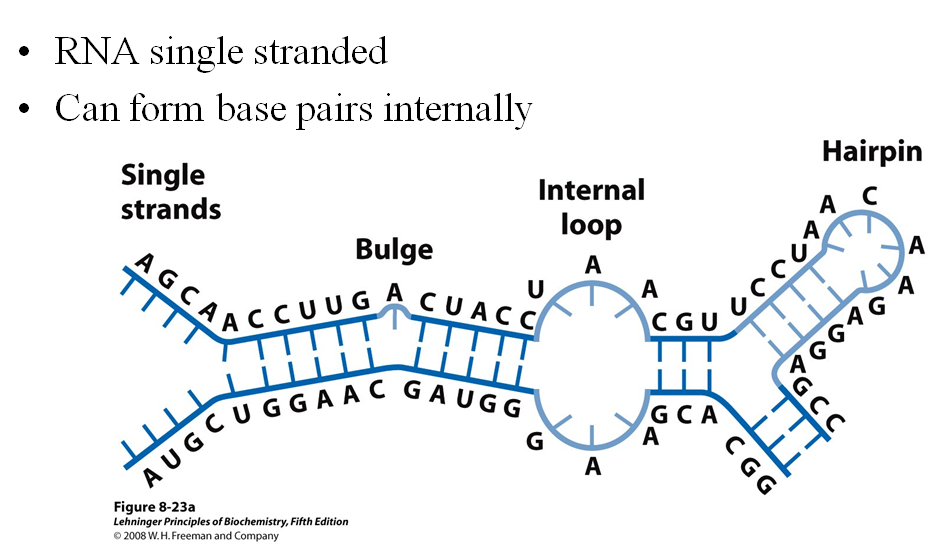 Q1. Are RNAs single-stranded?
Q2. Can RNAs form base pairs internally?
Nucleic Acids
Reversible physical changes in DNA by extreme pH or high temperature
Native DNA at 25°C and pH 7.0 is highly viscous.
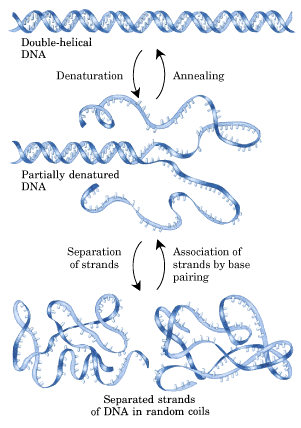 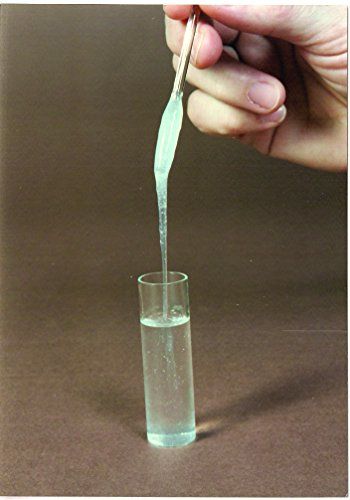 https://www.pinterest.com/pin/343469909060304814/
Extreme pH or high temperature (80°C) reduces the viscosity indicating DNA has undergone physical changes.
Q1. Schematically show denaturation and renaturation of DNA.
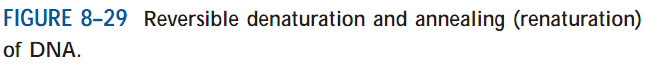 Nucleic Acids
Abbreviation of Nucleotides
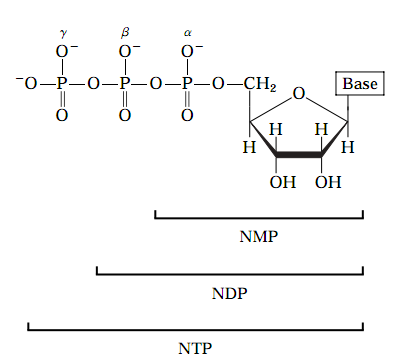 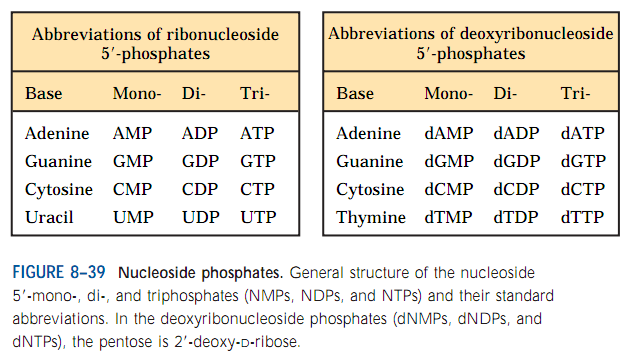 Q1. What are the abbreviations of deoxyadenosine-5’-mono-, di-, and tri-phosphates?
Nucleic Acids
Adenine is present in some coenzymes that are important for biological functions
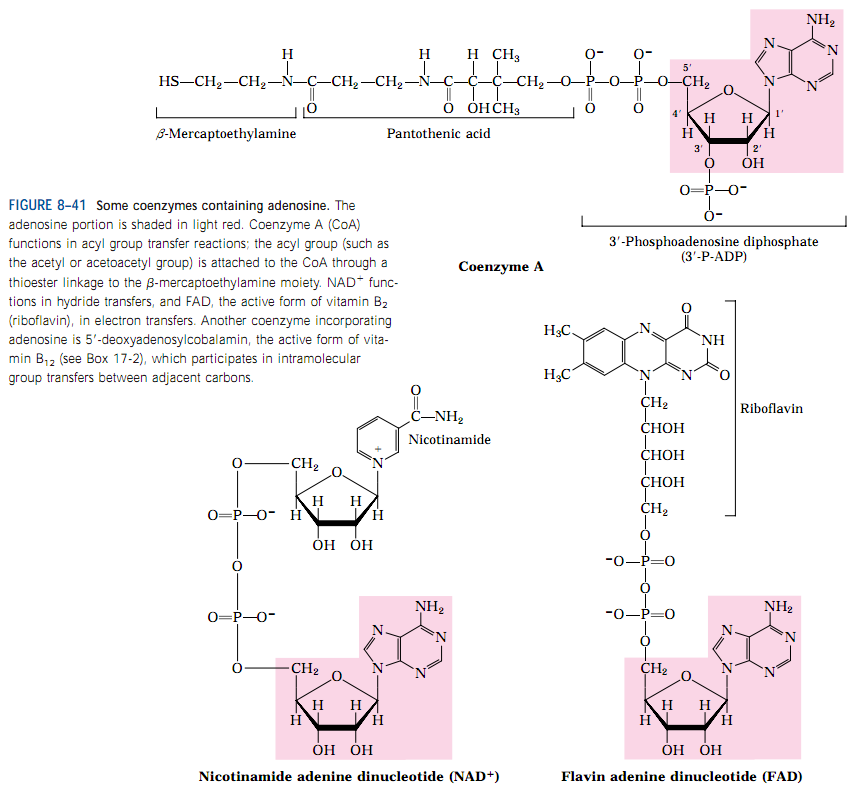 Q1. Draw the structure of a coenzyme that contains adenine.
Nucleic Acids
Some Nucleotides are Regulatory Molecules
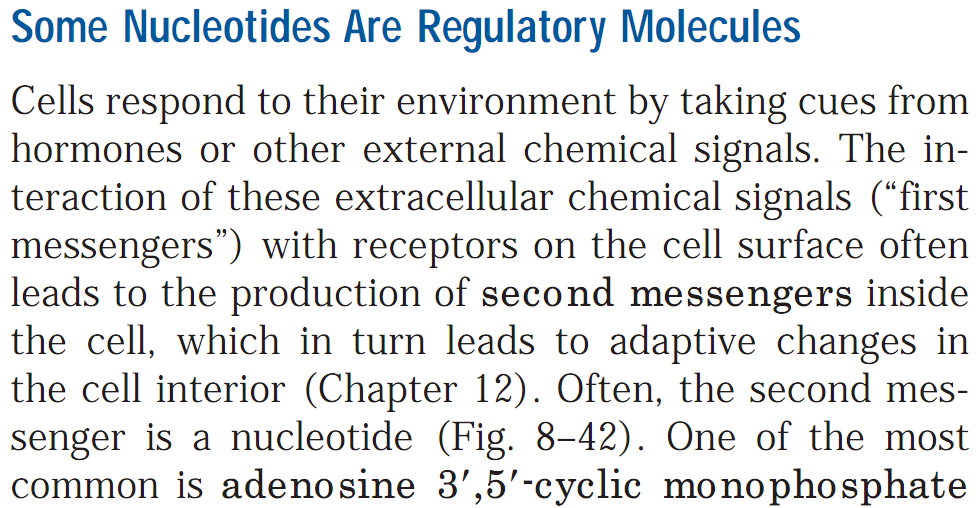 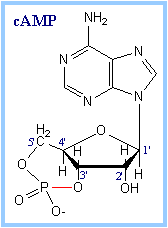 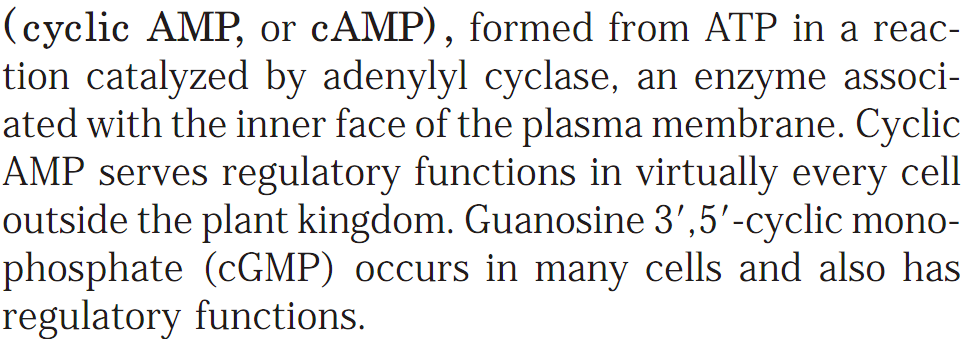 https://www.rpi.edu/dept/bcbp/molbiochem/MBWeb/mb1/part2/signals.htm
Q1. What are second messengers? Give an example. 
Q2. What is cyclic AMP? Is it found in plant kingdom?
Q3. Give an example of a nucleotide that is a regulatory molecule. 
Q4. Does cyclic GMP have regulatory functions in cells?
Next Lecture: DNA-based Information Technologies
Reference Textbook: Lehninger Principles of Biochemistry
 4th or 5th Edition
Chapter 9, 11
David L. Nelson, Michael M. CoxWH Freeman & Company, 
New York, USA